Sixty Minutes to Salvation
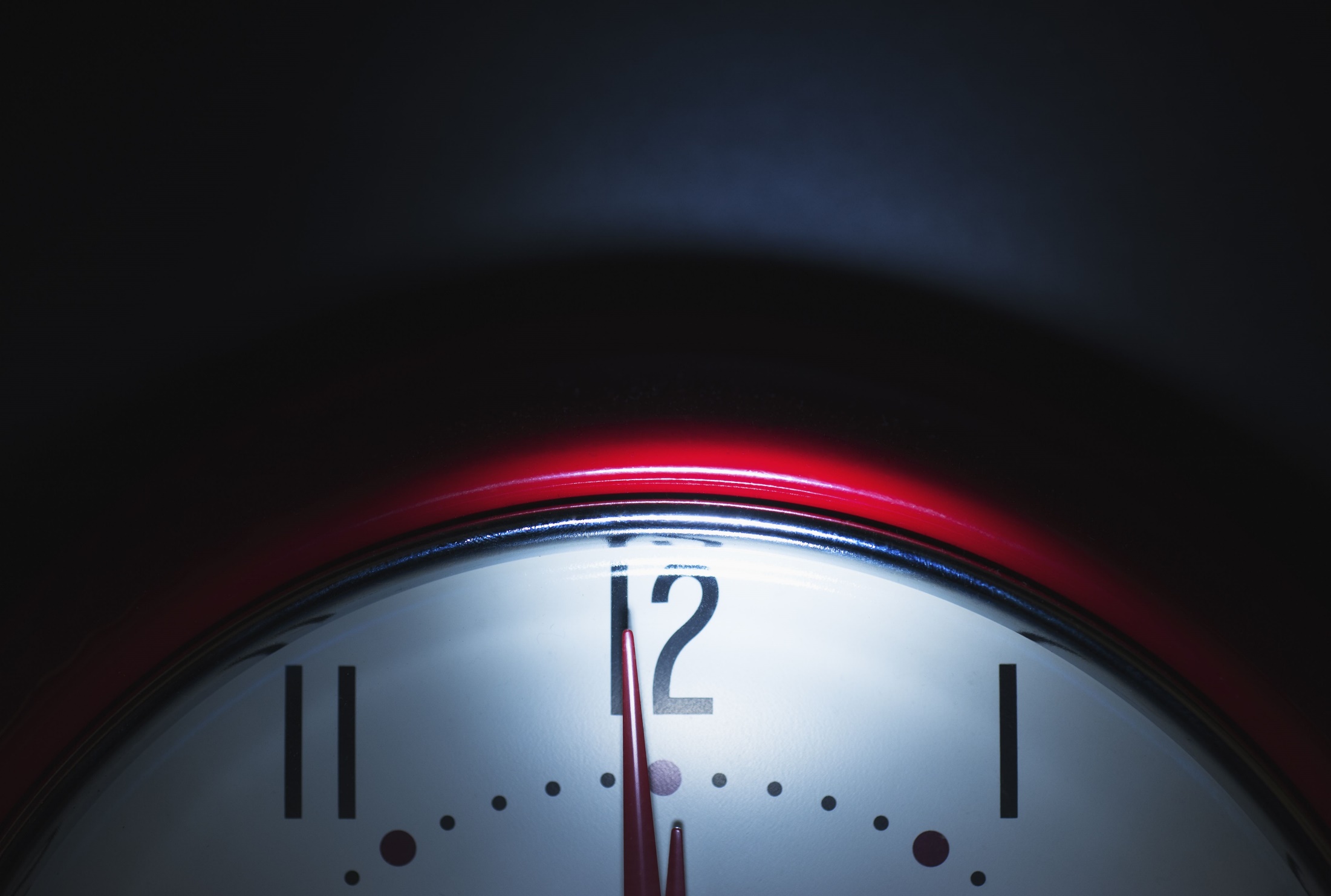 Acts 16:25-34
The Jailer
The Jailer
The Jailer’s question:      “Sirs, what must I do to be saved?”
The Jailer
The Jailer’s question:      “Sirs, what must I do to be saved?” 
Their answer
Start where the person is.
The Jews on Pentecost believed. They were told to repent and be baptized (Acts 2:38). 
Saul was a penitent believer. He was told to be baptized (Acts 22:16). 
The Jailer didn’t know anything. He was told to believe on the Lord Jesus Christ.
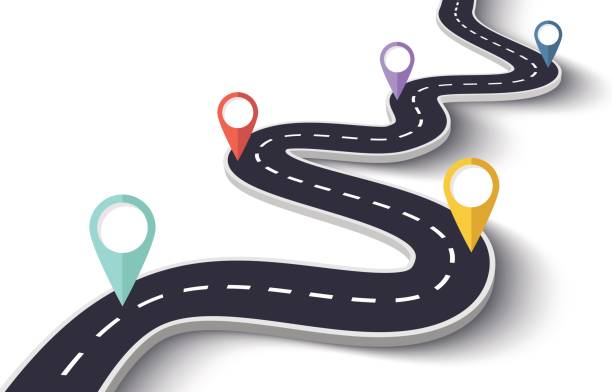 The Jailer
The Jailer’s question:      “Sirs, what must I do to be saved?” 
Their answer
“They spoke the word of the Lord to him”
“Spoke the word of the Lord to him.”
Taught him about Jesus (Acts 10:36-43). 
Believe in Jesus (Acts 16:31). 
Repent of his sins (Acts 3:19). 
Confess his faith (Acts 8:36-37). 
Be baptized (Acts 22:16).
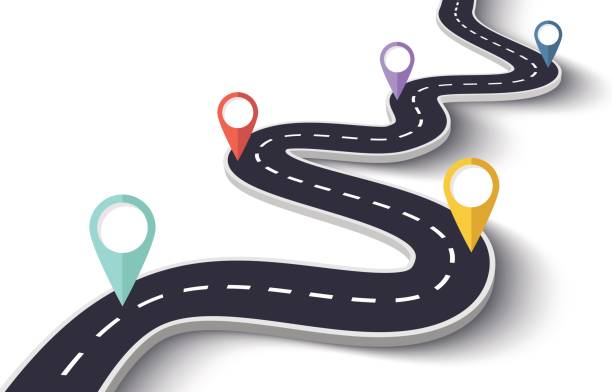 The Jailer
The Jailer’s question:      “Sirs, what must I do to be saved?” 
Their answer
“They spoke the word of the Lord to him”
The Jailer’s immediate response